Friday Feature*
Eggs Benedict with Tater Tots	$6.04
$6.13
Bacon or Sausage, 2 Eggs, 2 Pieces of Toast & Hash Browns
1
Full Breakfast
Tasty Sides
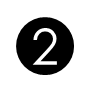 Egg, Cheddar Cheese, Bacon or Sausage on Choice of Toast, Bagel or English Muffin with Mayo, Lettuce and Tomato
$5.75
Esso Breakfast Sandwich
Bacon – 3 pcs
Sausage – 3 pcs
Extra Egg
Hash Brown
Toast (White, Brown or Rye)
Cheese
Toppings
$2.58
$2.58
$1.37
$2.21
$1.68
$0.92
$0.97
$6.18
3
3 Egg Omelet
Your Choice of 2 Toppings (Ham, Bacon, Sausage, Cheese, Peppers, Onions, Banana Peppers, or Tomatoes with Hash Browns or Toast
BLT Sandwich
4
$4.45
Bacon, Lettuce, Tomato and Mayo on Toast
5
$1.68
Toasted Bagels
Any Bagel (Plain, Whole Wheat or Everything)
$0.88
Cream Cheese
Taxes Extra For All Items
Breakfast Served 7 am – 10:30 am
* Or Last Day of the Work Week
Adults and youth (ages 13 and older) need an average of 2,000 calories a day, and children (ages 4 to 12) need an average of 1,500 calories a day. However, individual needs vary.
Tasty Sides
Extra’s
Poutine Side
Poutine Large
French Fries –sm
French Fries -Lrg
Onion Rings – sm
Onion Rings - Lrg
Salad - side
$1.83
$0.92
$2.37
$0.90
$3.38
$5.42
$1.60
$3.18
$2.04
$3.63
$2.04
Bacon – 2pcs
Cheese
Extra Patty or Chicken Breast
Gravy
1
Canuck Burger
$5.34
Signature Beef Patty with Toppings
$6.45
Grilled Chicken* Marinated in Our Blend of Herbs & Spices
2
The Tragically Chick
Toppings
Lettuce
Tomato
Mayo
Fresh Onions
Pickles
Banana Peppers
* Crispy Chicken Available
3
$5.27
Veggie Burger
Black Bean Patty with Toppings
$7.44
4
Signature Beef Patty with Sauteed Mushrooms, Swiss Cheese & Toppings
Swiss Mushroom Burger
$6.45
Love Me Tenders
5
Four Seasoned & Breaded Chicken Fingers with Your Choice of Dipping Sauce (Sweet & Sour, Honey Mustard, BBQ or Plum)
$6.70
6
Clubhouse Sandwich
3 Pieces of Toast, Lettuce, Tomatoes, Bacon, Turkey & Mayo
Taxes Extra For All Items
Lunch Served 11 am – 2:00 pm
Adults and youth (ages 13 and older) need an average of 2,000 calories a day, and children (ages 4 to 12) need an average of 1,500 calories a day. However, individual needs vary.
Salads
Caesar Salad
Californian Salad
Garden Salad
1
2
3
Mixed Greens, Tomatoes, Cucumbers, Shredded Carrot, Sunflower Seeds & Dried Cranberries
Romaine Lettuce, Croutons, Parmesan Cheese & Bacon Bits
Mixed Greens, Tomatoes, Cucumbers, Peppers & Shredded Carrots
Small 16 oz Salad

$4.61
Large 32 oz Salad

$9.20
Add A Protein

Grilled or Crispy Chicken or Tuna
+$2.37
Lunch Served 11 am – 2:00 pm
Taxes Extra For All Items
Adults and youth (ages 13 and older) need an average of 2,000 calories a day, and children (ages 4 to 12) need an average of 1,500 calories a day. However, individual needs vary.
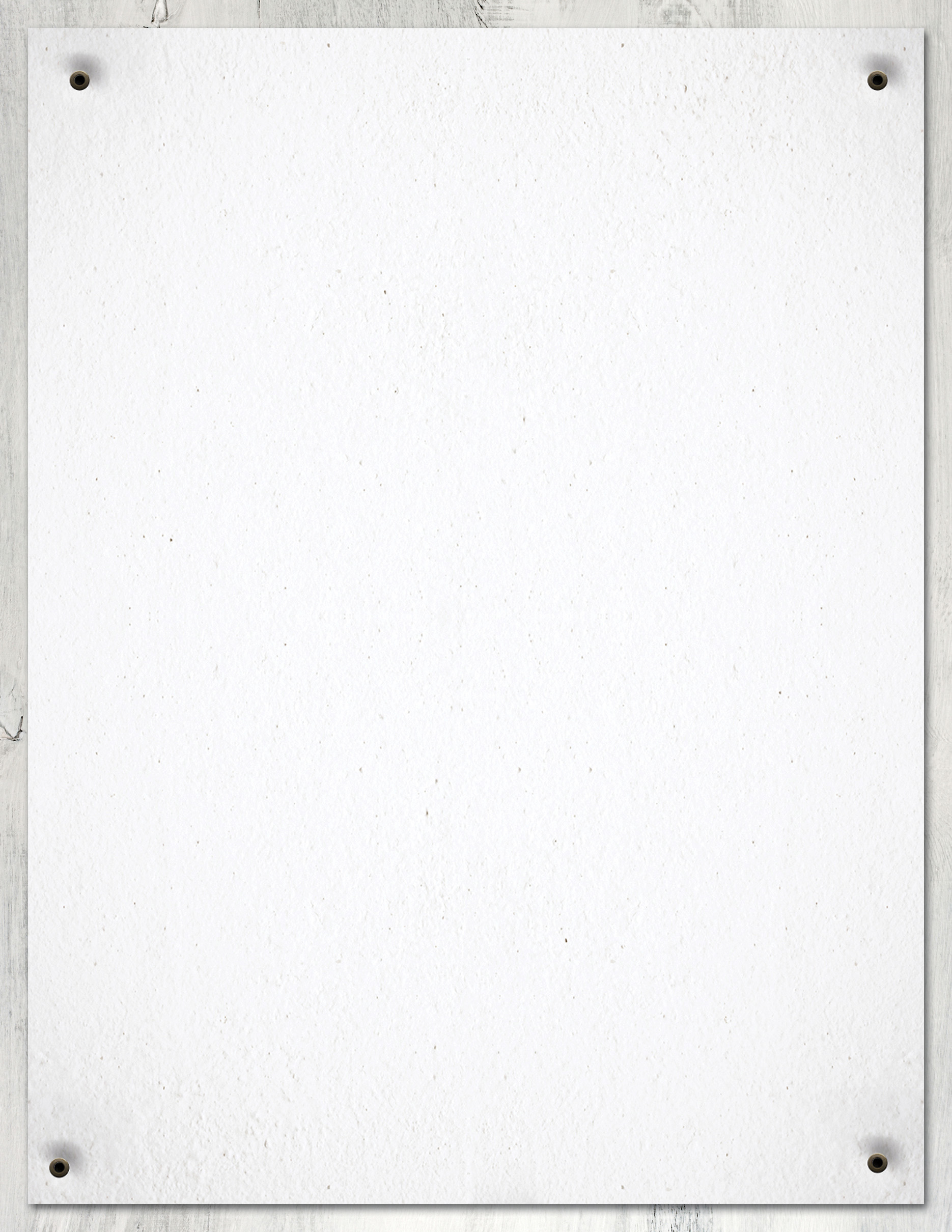 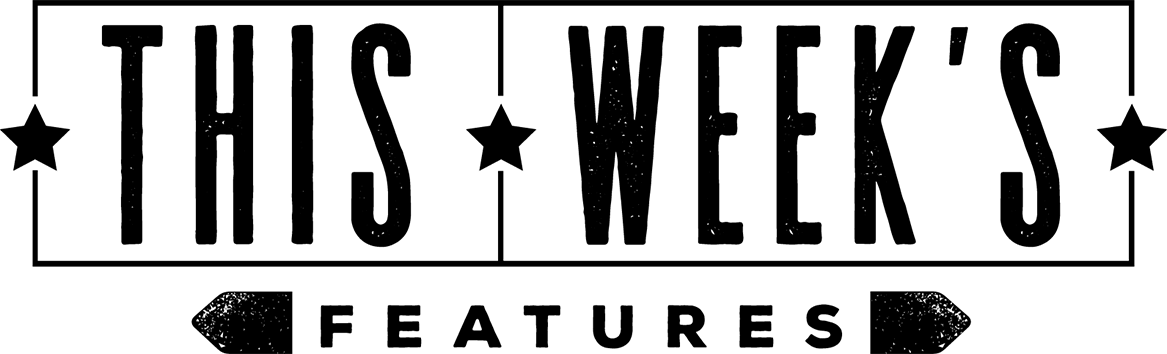 Feb 12-16
$6.04
Waffles & Bacon (Breakfast)
Monte Cristo Sandwich (Lunch)
Your choice of bread dipped in egg and grilled with swiss, ham and turkey with fries or salad
MONDAY
$8.54
Menu Item 3.99
You can put a description here about the item.

Menu Item 3.99
You can put a description here about the item.

Menu Item 3.99
You can put a description here about the item.

Advertise promotions or special events.
$6.04
Meat Lover’s Omelet (Breakfast)
Sriracha Chicken Wrap(Lunch)
Your choice of crispy or grilled chicken with lettuce, tomato, cheese & sriracha in a tortilla with fries or salad
TUESDAY
Breakfast	 3.99
You can put a description here about the breakfast item You can puta description here about the breakfast item.
Station Name	6.99
You can put a description here about the breakfast item You can puta description here about the breakfast item.
Chef’s Table	11.99
You can put a description here about the breakfast item You can puta description here about the breakfast item.
$8.54
$6.04
Breakfast Poutine (Breakfast)
Spinach, Chicken & Cheese Ravioli in a Rose Sauce with Garlic Toast  (Lunch)
WEDNESDAY
Breakfast	 3.99
You can put a description here about the breakfast item You can puta description here about the breakfast item.
Station Name	6.99
You can put a description here about the breakfast item You can puta description here about the breakfast item.
Chef’s Table	11.99
You can put a description here about the breakfast item You can puta description here about the breakfast item.
$8.54
THURSDAY
$6.04
Eggs Benedict (Breakfast)
Jalapeno Nacho Burger (Lunch)
$8.54
Breakfast	 3.99
You can put a description here about the breakfast item You can puta description here about the breakfast item.
Adobe Flat	6.99
You can put a description here about the breakfast item You can puta description here about the breakfast item.
Chef’s Table	11.99
You can put a description here about the breakfast item You can puta description here about the breakfast item.
MONDAY
Soup here - or - Soup here

TUESDAY
Soup here - or - Soup here

WEDNESDAY
Soup here - or - Soup here

THURSDAY
Soup here - or - Soup here

FRIDAY
Soup here - or - Soup here
CLOSED FOR EDO
FRIDAY
Breakfast	 3.99
You can put a description here about the breakfast item You can puta description here about the breakfast item.
Adobe Flat	6.99
You can put a description here about the breakfast item You can puta description here about the breakfast item.
Chef’s Table	11.99
You can put a description here about the breakfast item You can puta description here about the breakfast item.
Taxes Extra For All Items
contact name |title | first.last@compass-usa.com | 000.000.0000